Fashion and Globalisation
Today We are learning to: 
	Develop an understanding of the lives of the people who make our clothes

We will do this by:
	Investigating the working conditions in a Mexican factory.
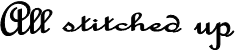 News Feature: The Big Issue Oct 2003
Are those jeans worth the hurt and pain that these workers face? Levelled writing assessment
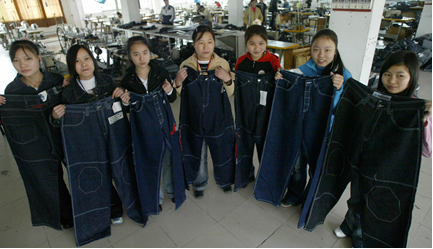 advert
cartoon
Sweatshop shame in focus – Tarrant factory in Mexico
Use the information to complete your fact file
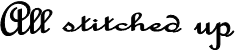 Create a charity (including name, logo and poster)
Produce a charity campaign to raise awareness of the problems that people face to produce cheap clothes for shops like Primark and Tesco.